The mayor’s TASKFORCE ON BEHAVIORAL HEALTH and THE CRIMINAL JUSTICE system
Trish Marsik, Executive Director
March 31, 2016
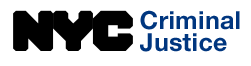 Average Daily Population (FY 2011-2015)
12,790
12,287
11,827
11,408
10,240
34%
37%
38%
41%
32%
THE Goals
Ensuring for people with behavioral health issues:
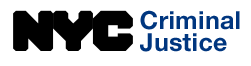 The Action Steps
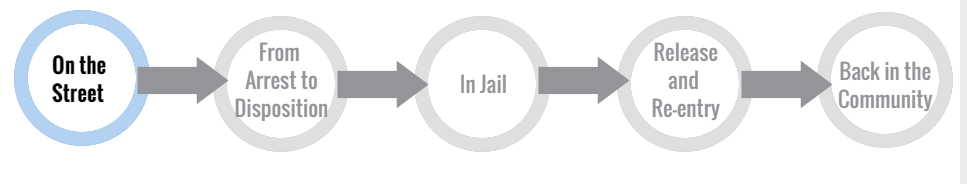 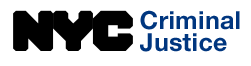 The action steps
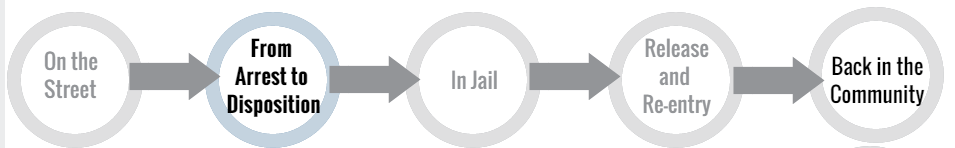 Behavioral health screenings >5000 COMPLETED
Connection to services for vets >450 screened to VA
Supervised release programs 3,400 slots March 2016
Risk assessment pilot program
Shortened case processing times
Reduced reliance on monetary bail
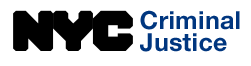 The Action Steps
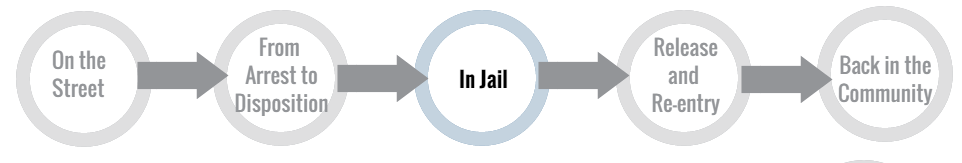 The action steps
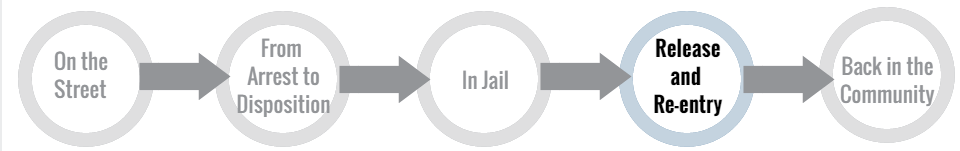 Increase access to Medicaid

Expand discharge programing

Connections to Health Homes

Agency coordination around discharge planning
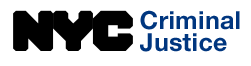 The Action steps
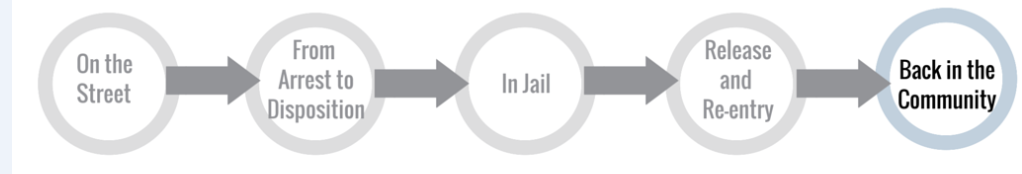 Supportive, permanent housing 
Behavioral health services team at Probation
Housing planning team
Employment and paths to self-sufficiency
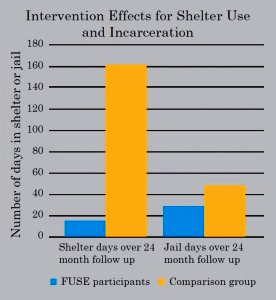 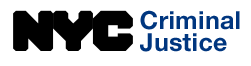 Source: CSH- The NYC Fuse program
FUSE, a Corporation of Supportive Housing (CSH) initiative, helps identify and engage high users of public systems and place them into supportive housing. Their evaluation indicates that supportive housing can reduce homelessness, incarceration and costs of public stems.
THE TASK FORCE AND Medicaid
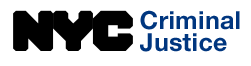 THE impact
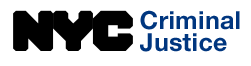